6а. СКРЕЩИВАЮЩИЕСЯ ПРЯМЫЕ(Тетраэдр, куб)
Определение. Две прямые в пространстве называются скрещивающимися, если они не лежат в одной плоскости.
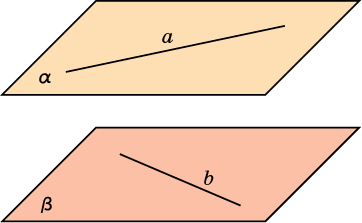 Взаимное расположение двух прямых в пространстве
Две прямые
Лежат в одной плоскости
Не лежат в одной плоскости (скрещиваются)
Имеют общую точку (пересекаются)
Не имеют общих точек (параллельны)
Доказательство. Пусть прямая a лежит в плоскости     , а прямая b пересекает плоскость     в точке B, не принадлежащей прямой a. Если бы прямые a и b лежали в одной плоскости, то в этой плоскости лежала бы и точка B. Поскольку через прямую и точку вне этой прямой проходит единственная плоскость, то этой плоскостью должна быть плоскость    . Но тогда прямая b лежала бы в плоскости  , что противоречит условию. Следовательно, прямые a и b не лежат в одной плоскости, т.е. скрещиваются.
Признак скрещивающихся прямых
Теорема. Если одна прямая лежит в данной плоскости, а другая прямая пересекает эту плоскость в точке, не принадлежащей первой прямой, то эти две прямые скрещиваются.
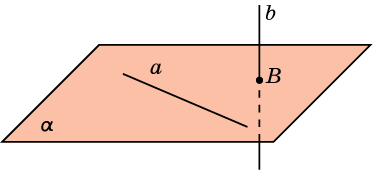 Упражнение 1
Всегда ли две не пересекающиеся прямые в пространстве скрещиваются?
Ответ: Нет.
Упражнение 2
Дана прямая a и точка B, не принадлежащая этой прямой. Сколько прямых, скрещивающихся с прямой,  проходит через точку B?
Ответ: Бесконечно много.
Упражнение 3
Прямая a скрещивается с прямой b, а прямая b скрещивается с прямой c. Следует ли отсюда, что прямые a и c скрещиваются?
Ответ: Нет.
Упражнение 4
Точки A1, A2 и B1, B2 принадлежат скрещивающимся прямым соответственно a и b. Могут ли прямые А1B1 и А2B2 быть пересека­ющимися или параллельными?
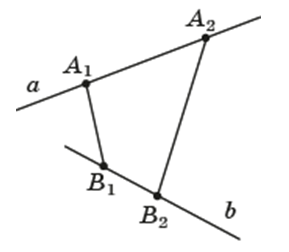 Ответ: Нет.
Как расположены в пространстве прямые a и b, проведенные в плоскостях     и    ?
Упражнение 5
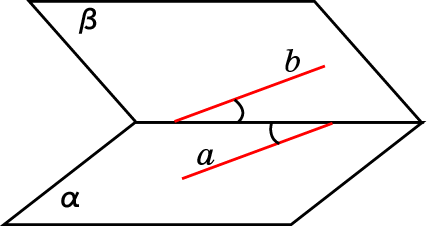 Ответ: Прямая b пересекает плоскость  в точке, не принадлежащей прямой a. Следовательно, по признаку скрещивающихся прямых, прямые a и b скрещиваются.
Упражнение 6
В тетраэдре ABCD укажите пары скрещивающихся ребер.
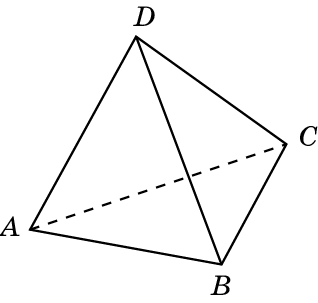 Ответ: AB и CD; BC и AD; AC и BD.
Упражнение 7
Как в пространстве расположены прямые AD и BC, проведённые через вершины тетраэдра?
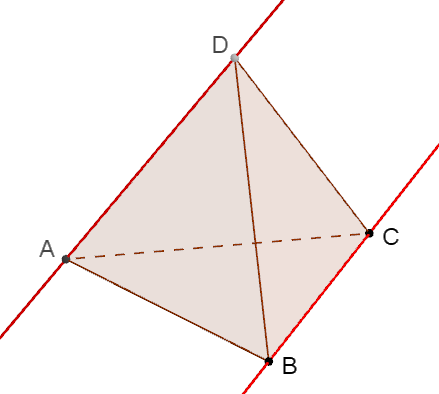 Ответ: Скрещиваются.
Упражнение 8
Как в пространстве расположены прямые DE и BF, проведённые через вершины тетраэдра и середины рёбер AB и CD?
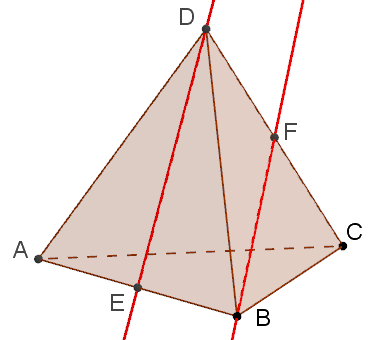 Ответ: Скрещиваются.
Упражнение 9
Как в пространстве расположены прямые EG и FH, проведённые через вершины тетраэдра и середины рёбер AB и CD?
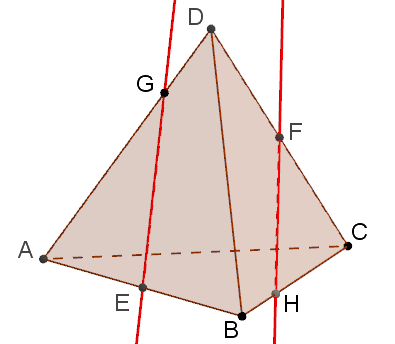 Ответ: Скрещиваются.
Упражнение 10
Как в пространстве расположены прямые EF и GH, проведённые через вершины тетраэдра и середины рёбер AB и CD?
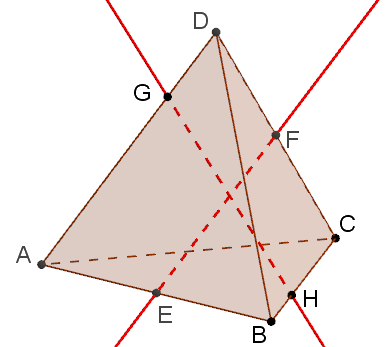 Ответ: Скрещиваются.
Упражнение 11
Как в пространстве расположены прямые AB1 и BC1, проведённые через вершины куба A…D1?
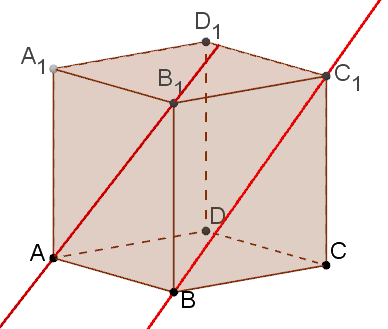 Ответ: Скрещиваются.
Упражнение 12
Как в пространстве расположены прямые EF и GH, проведенные в плоскостях граней куба A…D1?
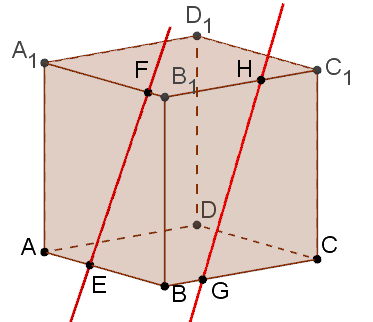 Ответ: Скрещиваются.
Упражнение 13
Как в пространстве расположены прямые AB1 и BC1, проведённые через вершины и центры граней куба A…D1?
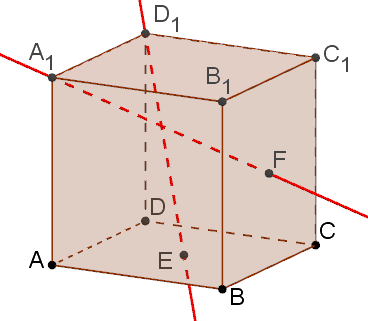 Ответ: Скрещиваются.
Упражнение 14
Назовите прямые, проходящие через вершины куба ABCDA1B1C1D1 и скрещивающиеся с  прямой AB.
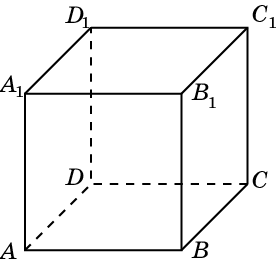 Ответ: A1D1; B1C1; DD1; CC1.
Упражнение 15
Сколько имеется пар скрещивающихся прямых, содержащих ребра куба ABCDA1B1C1D1?
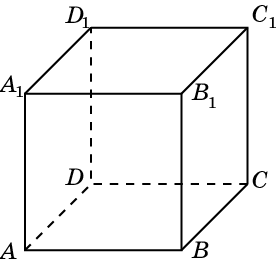